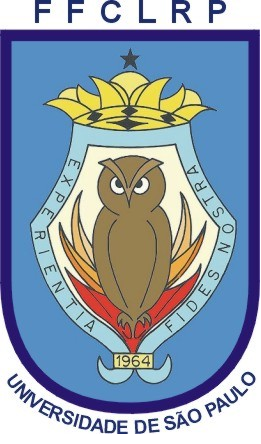 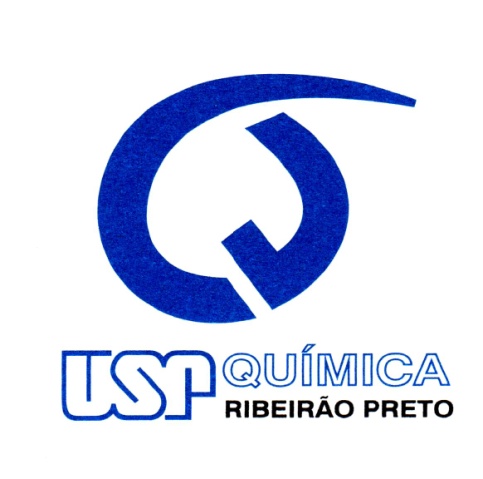 QAI-4a. aula
Prof. Zéfer
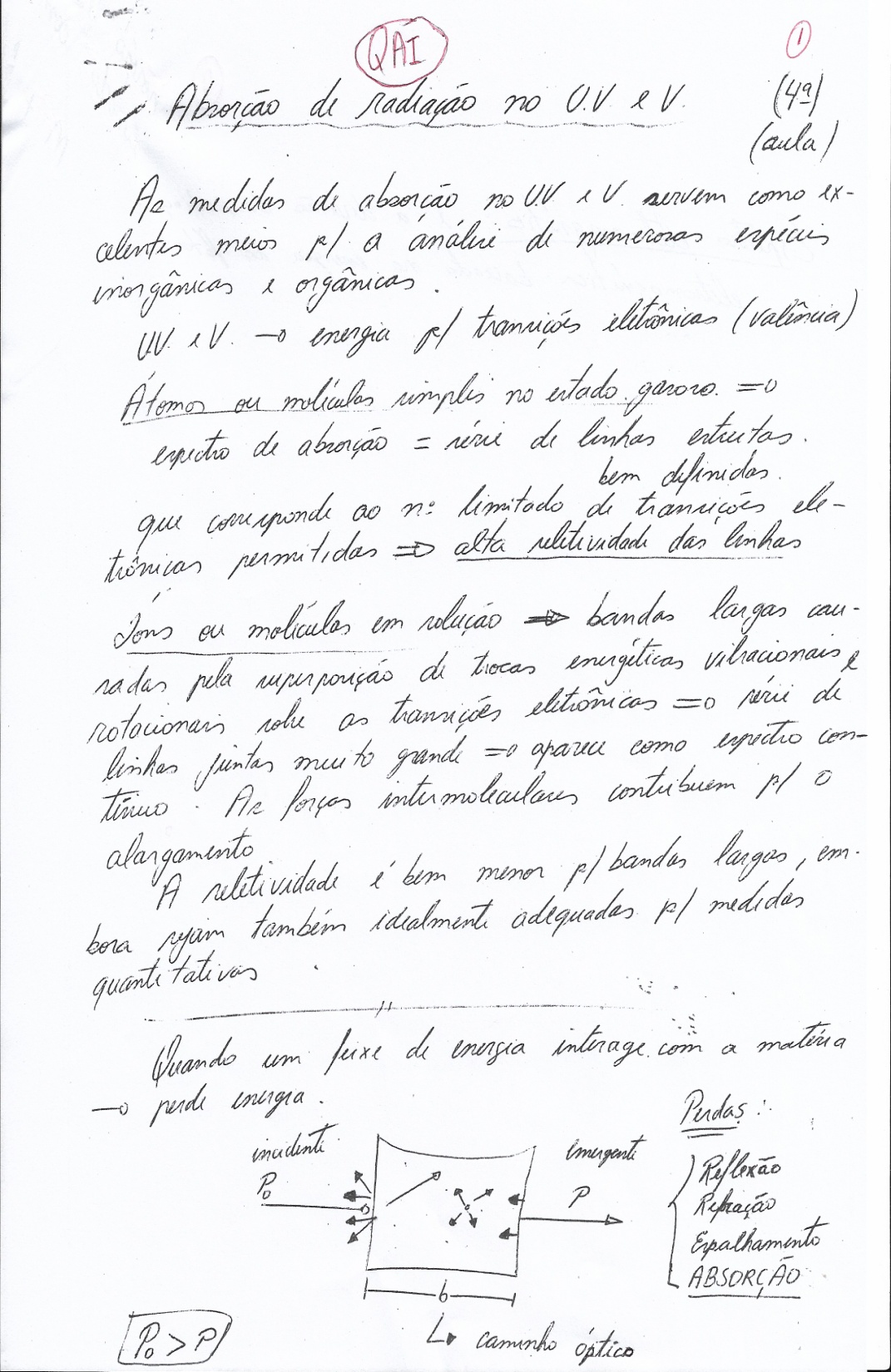 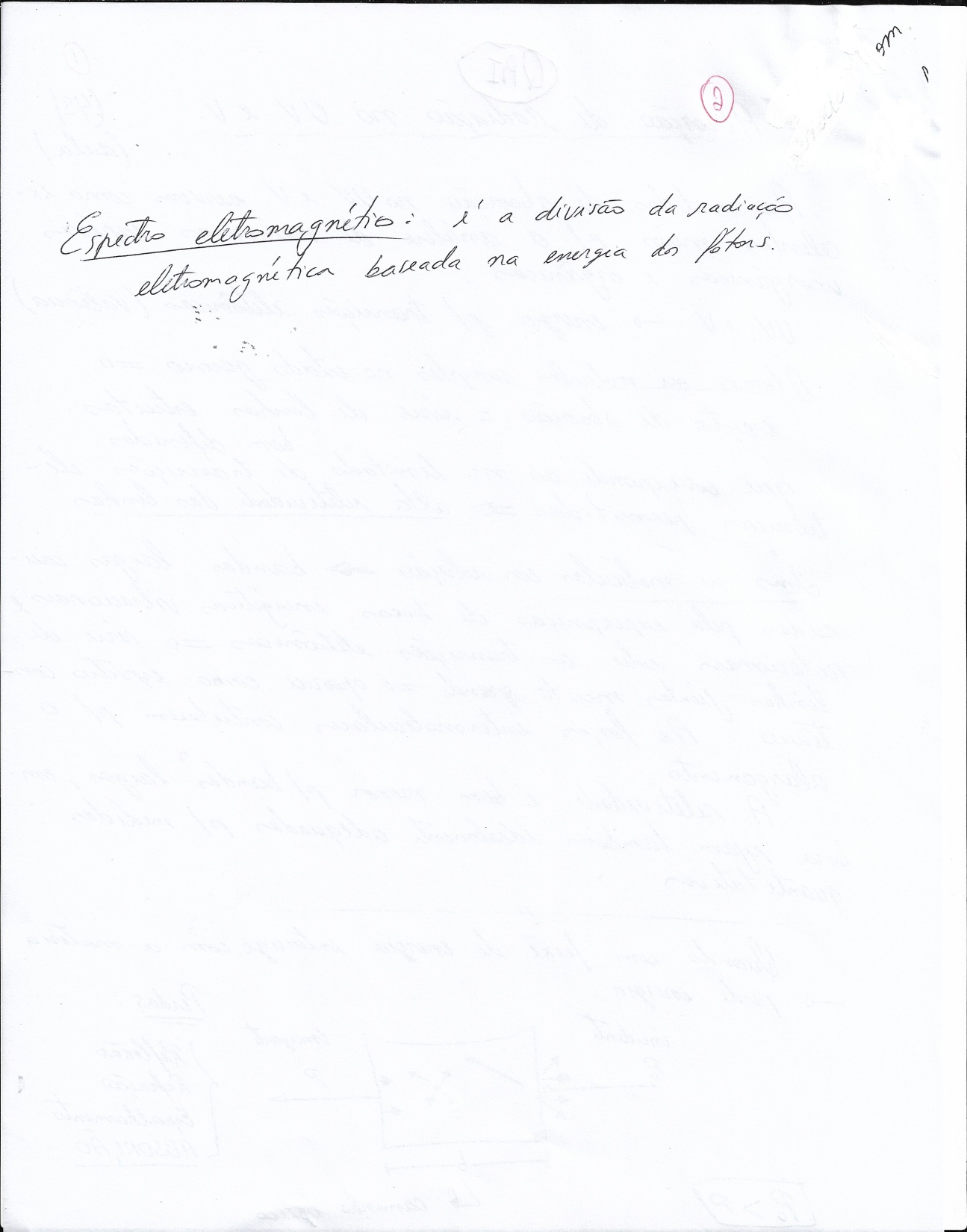 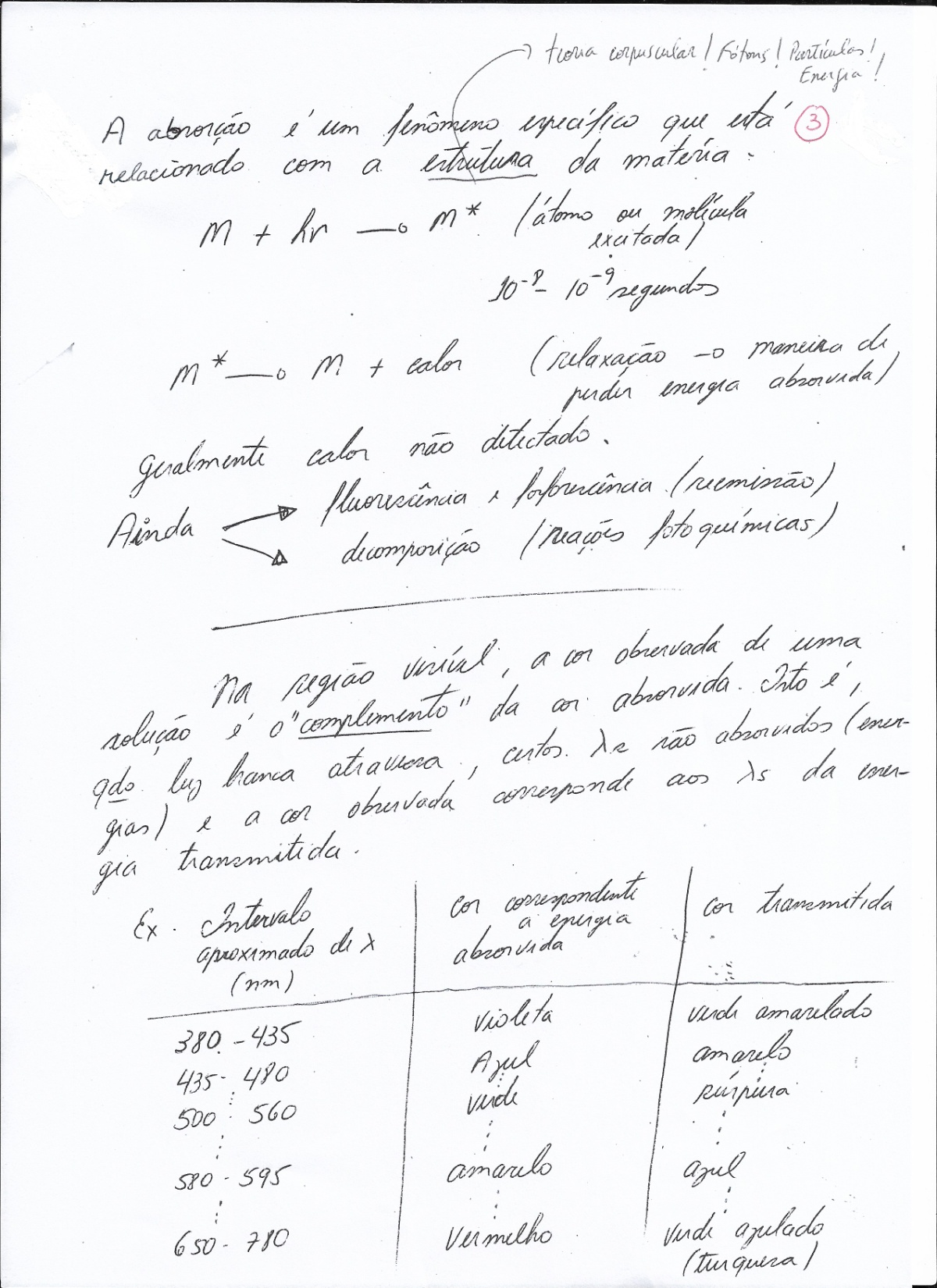 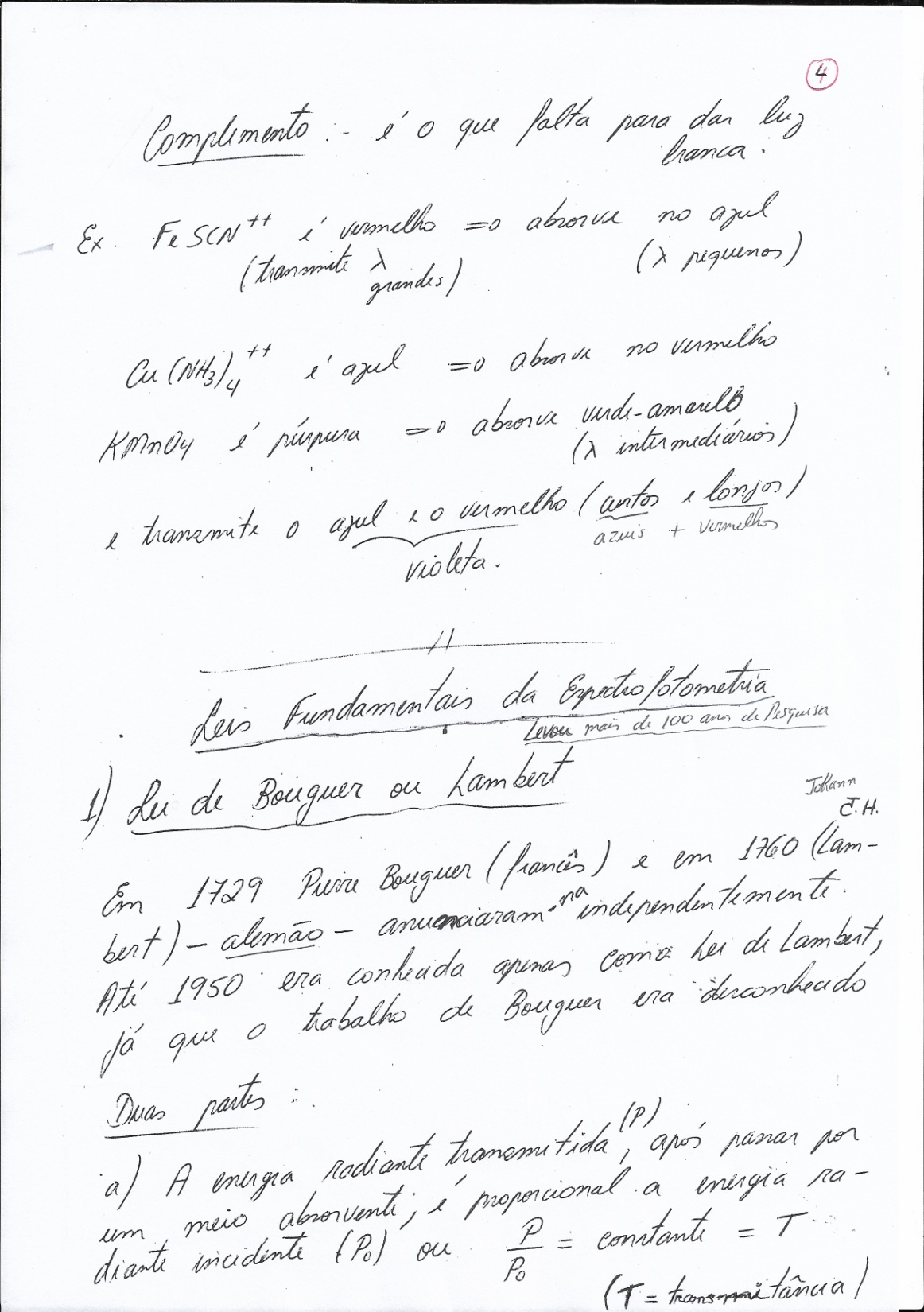 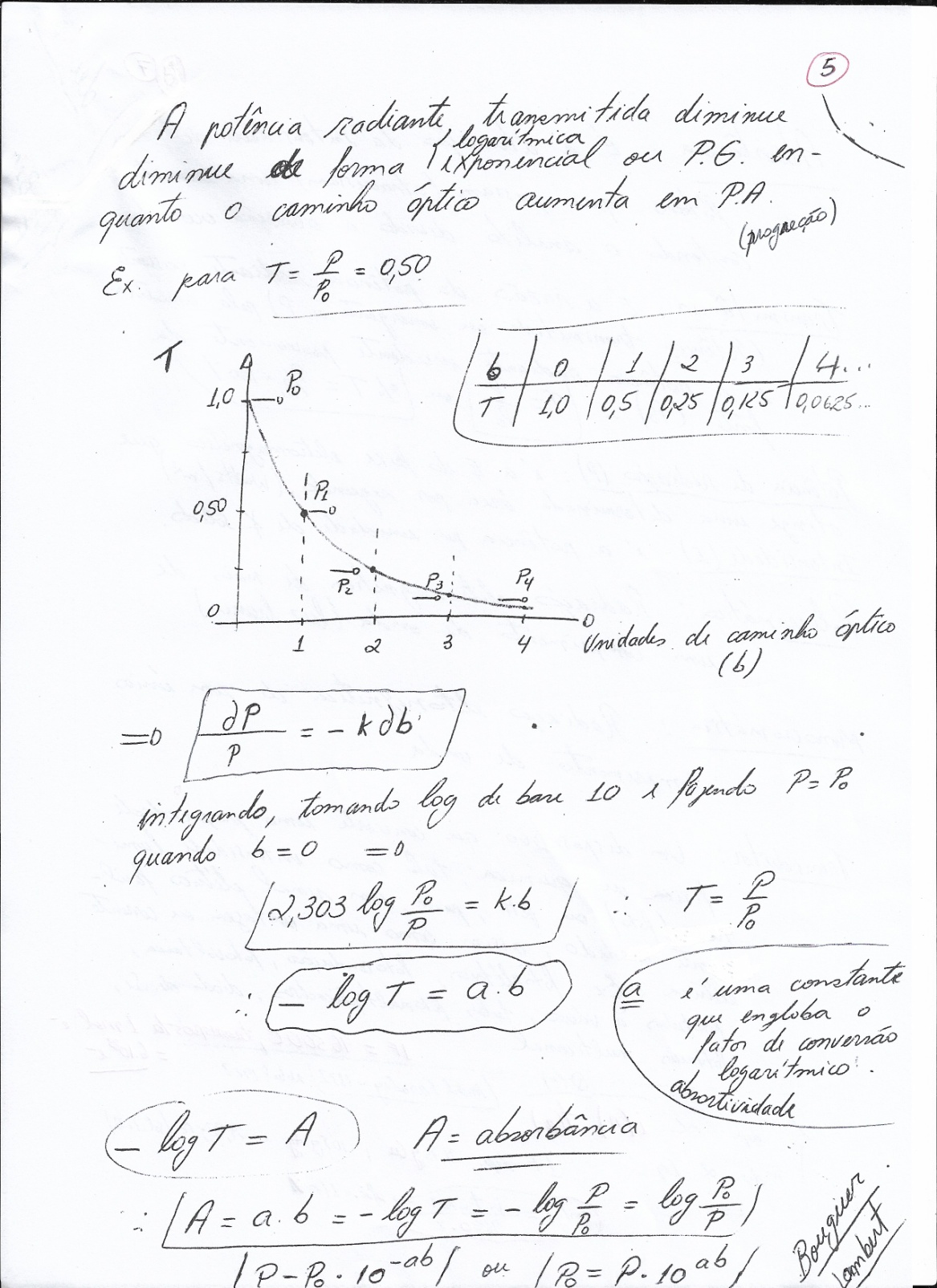 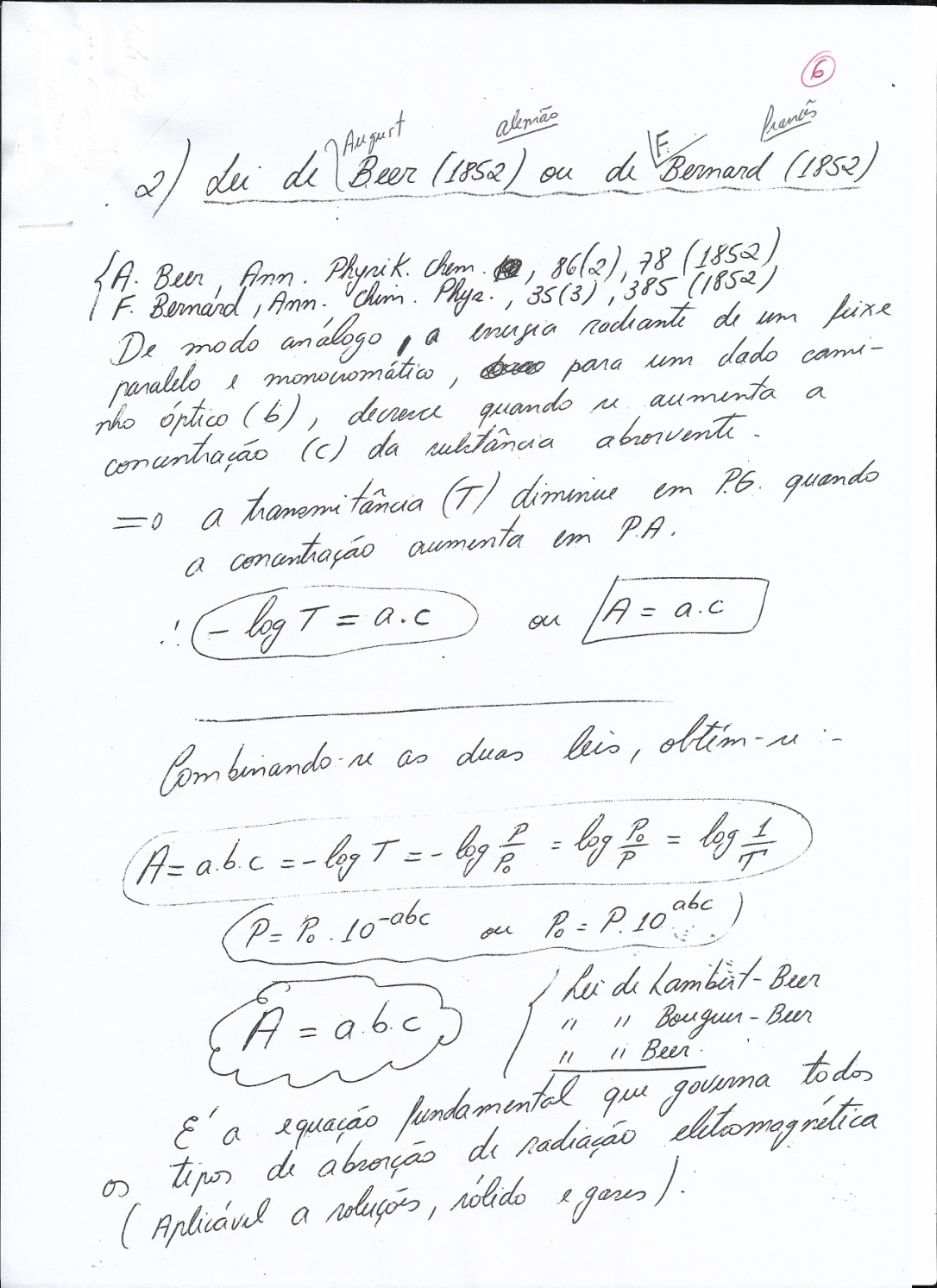 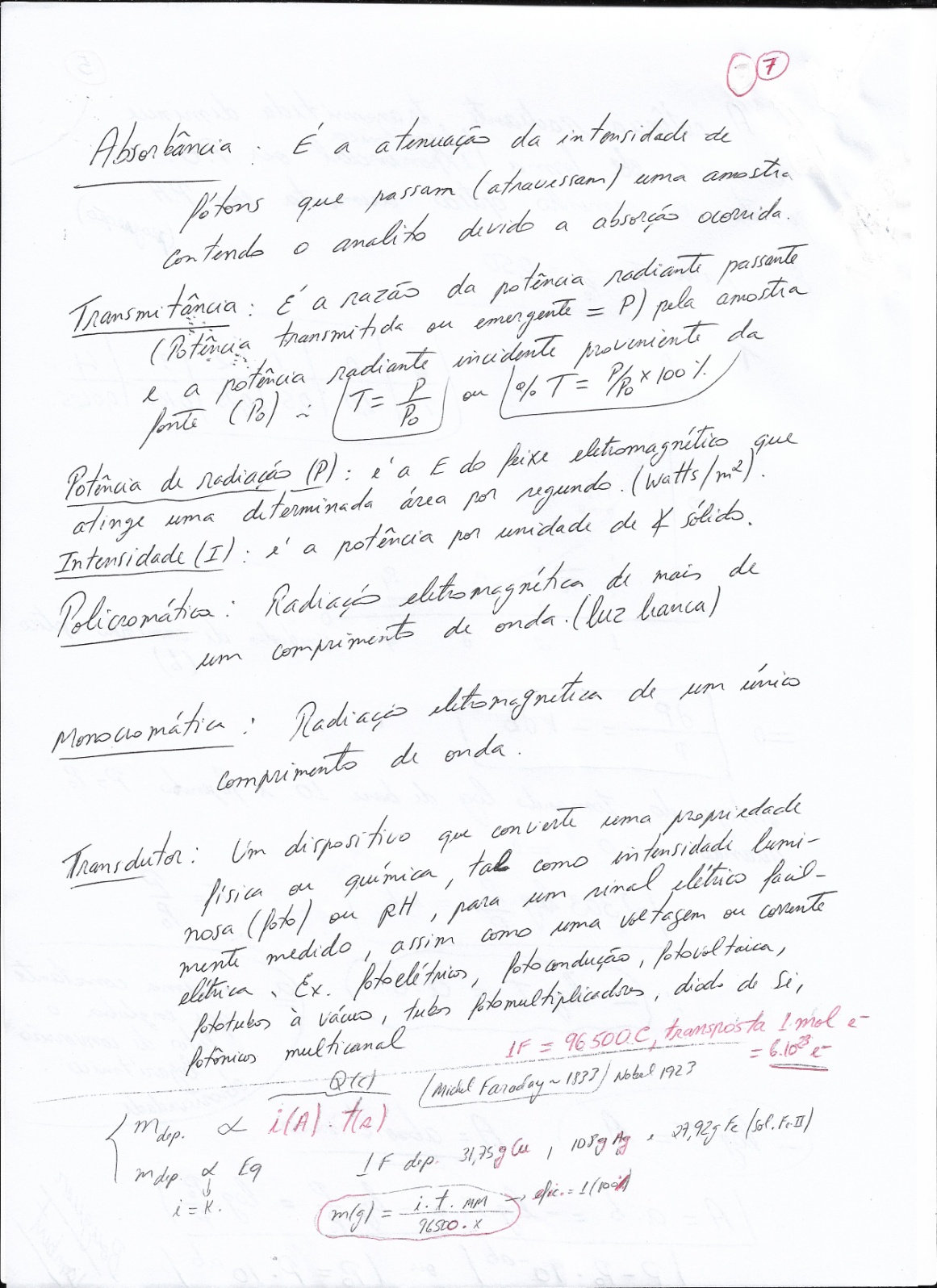 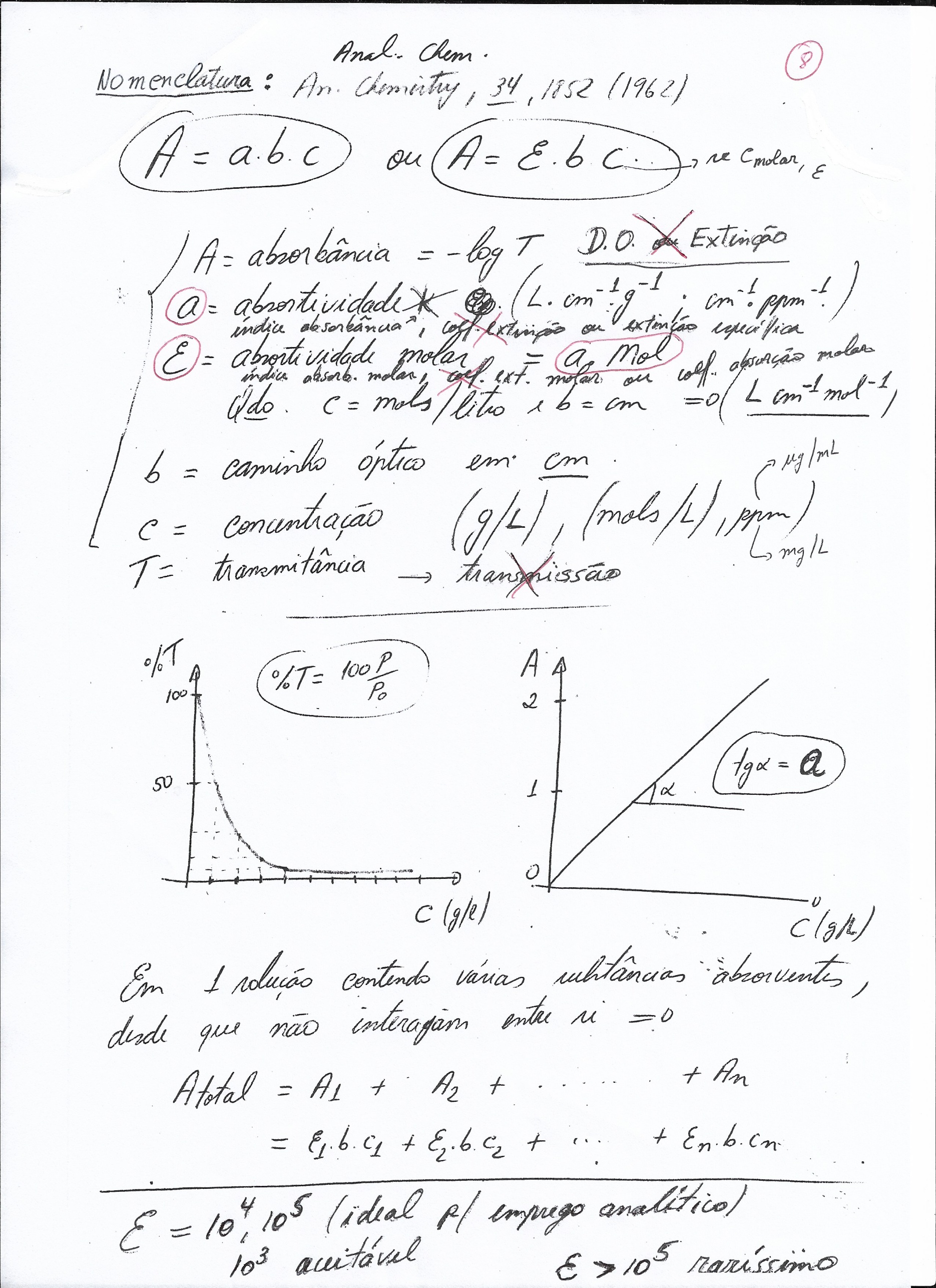 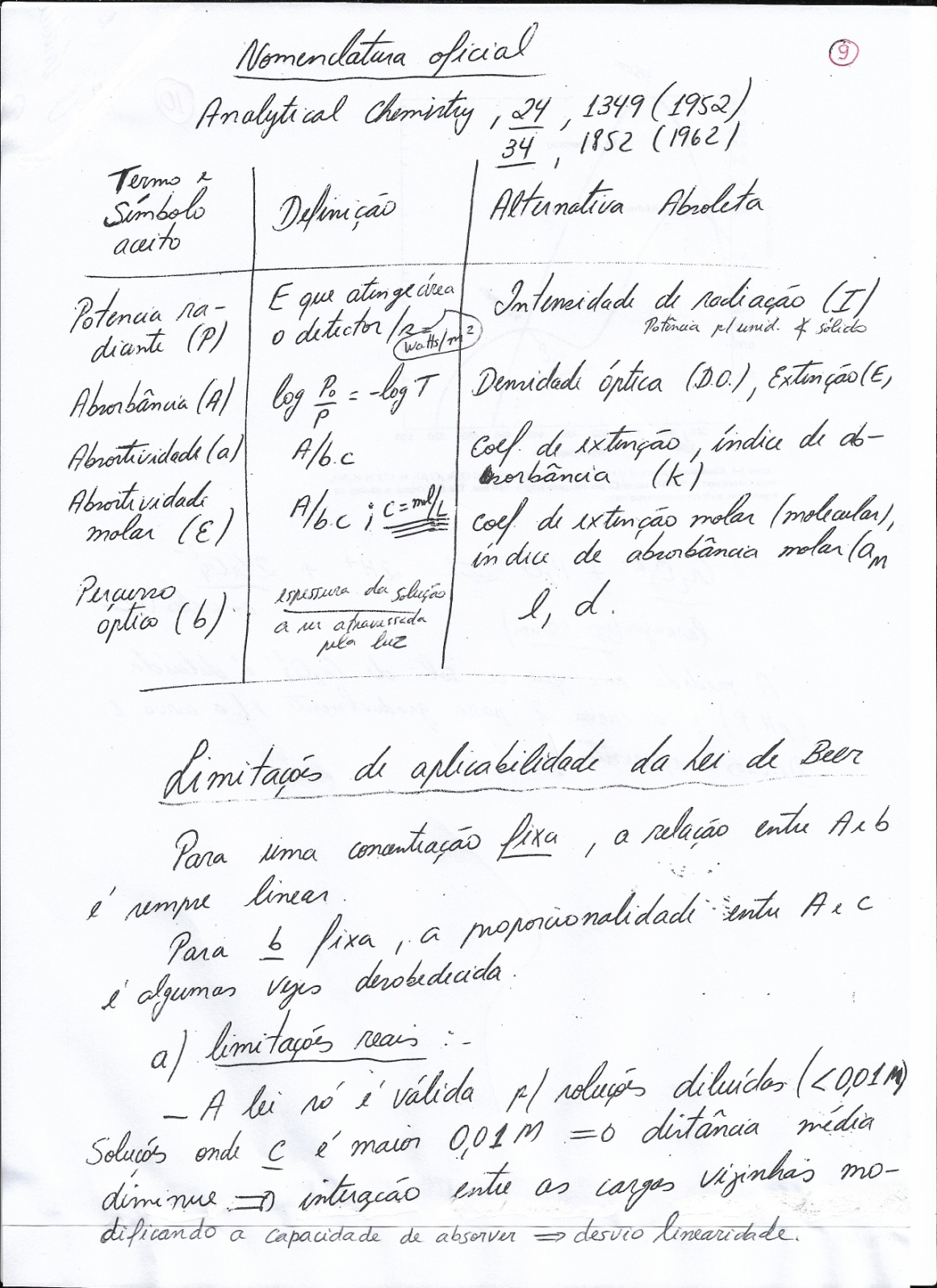 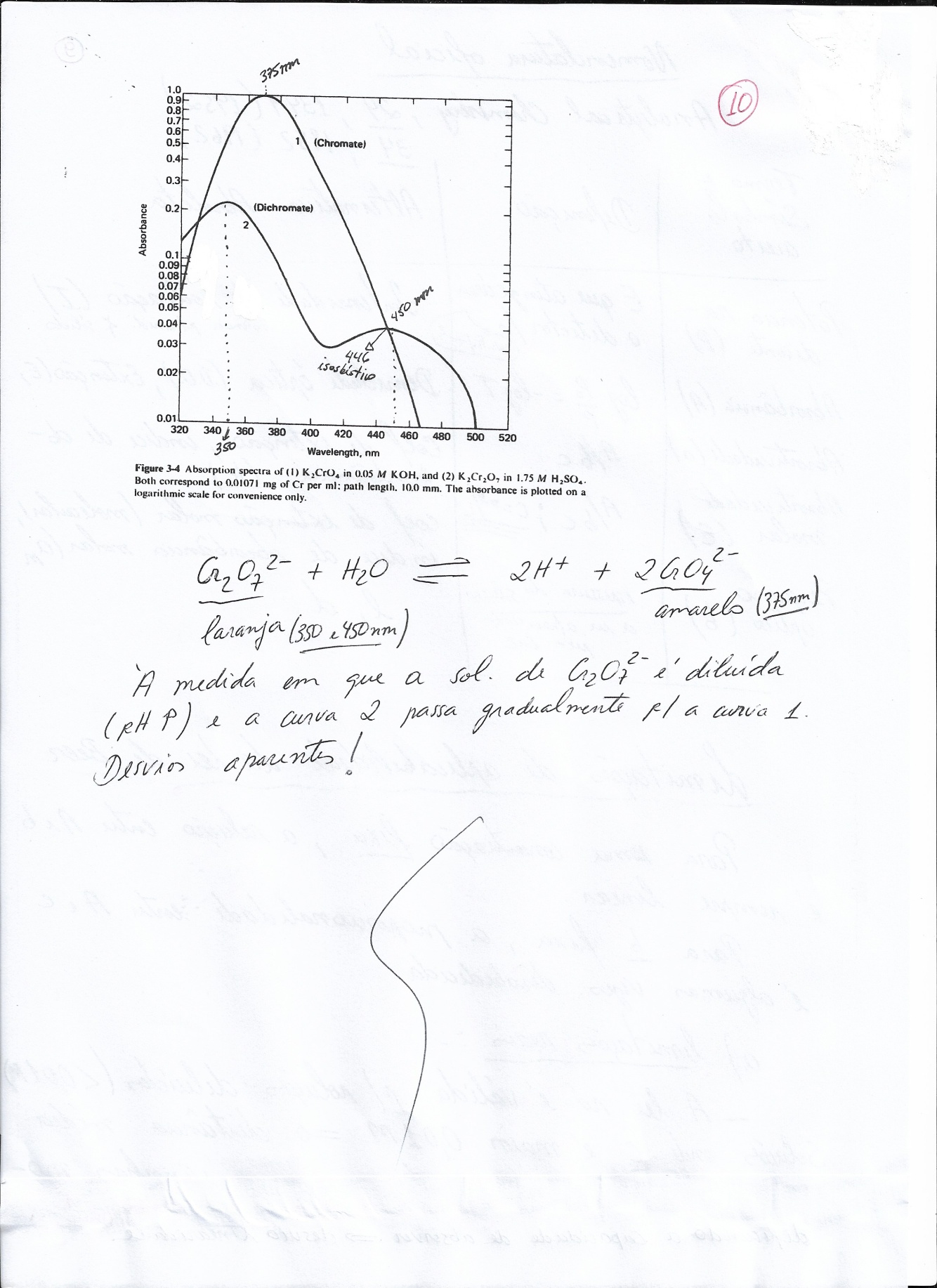 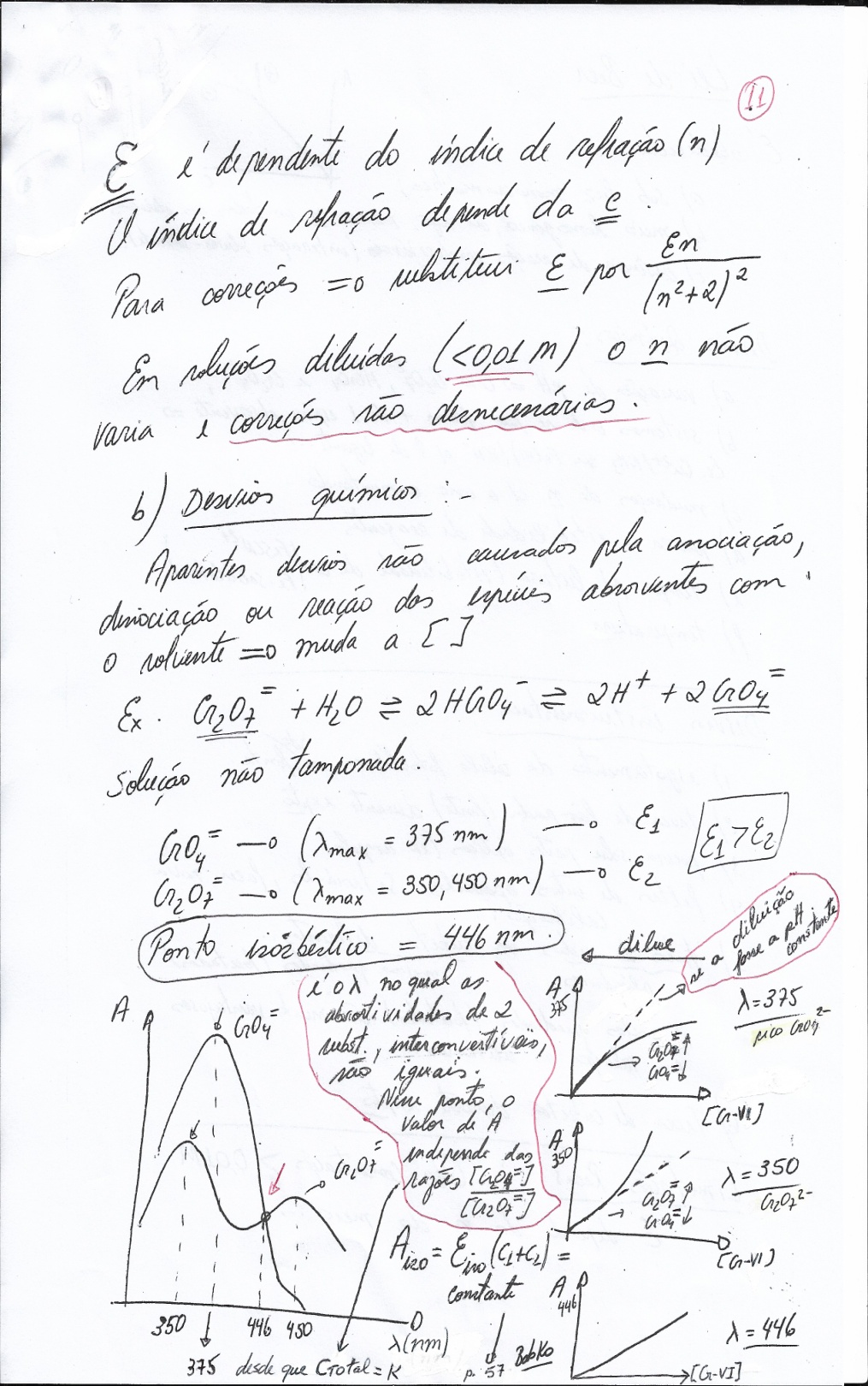 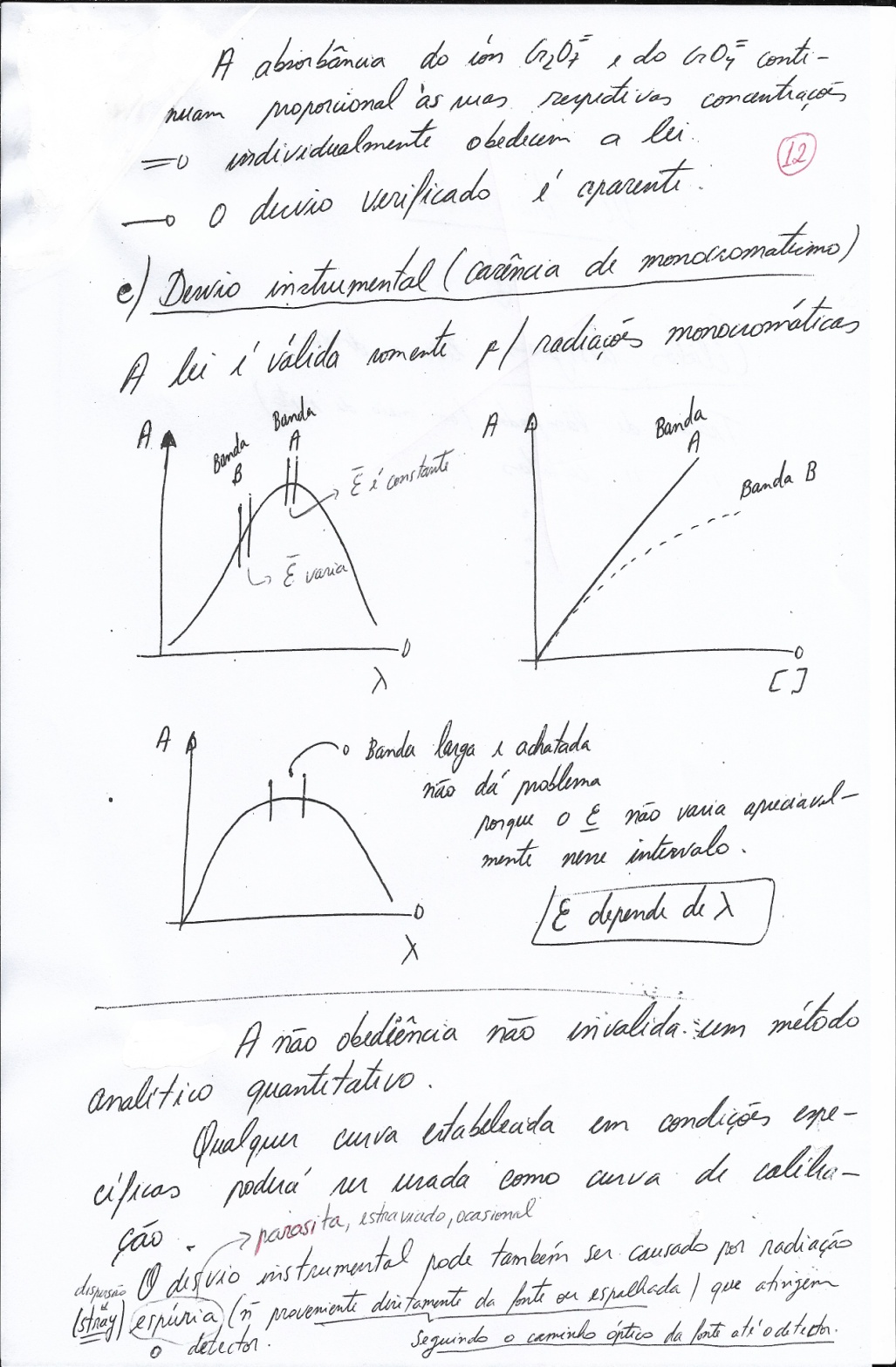 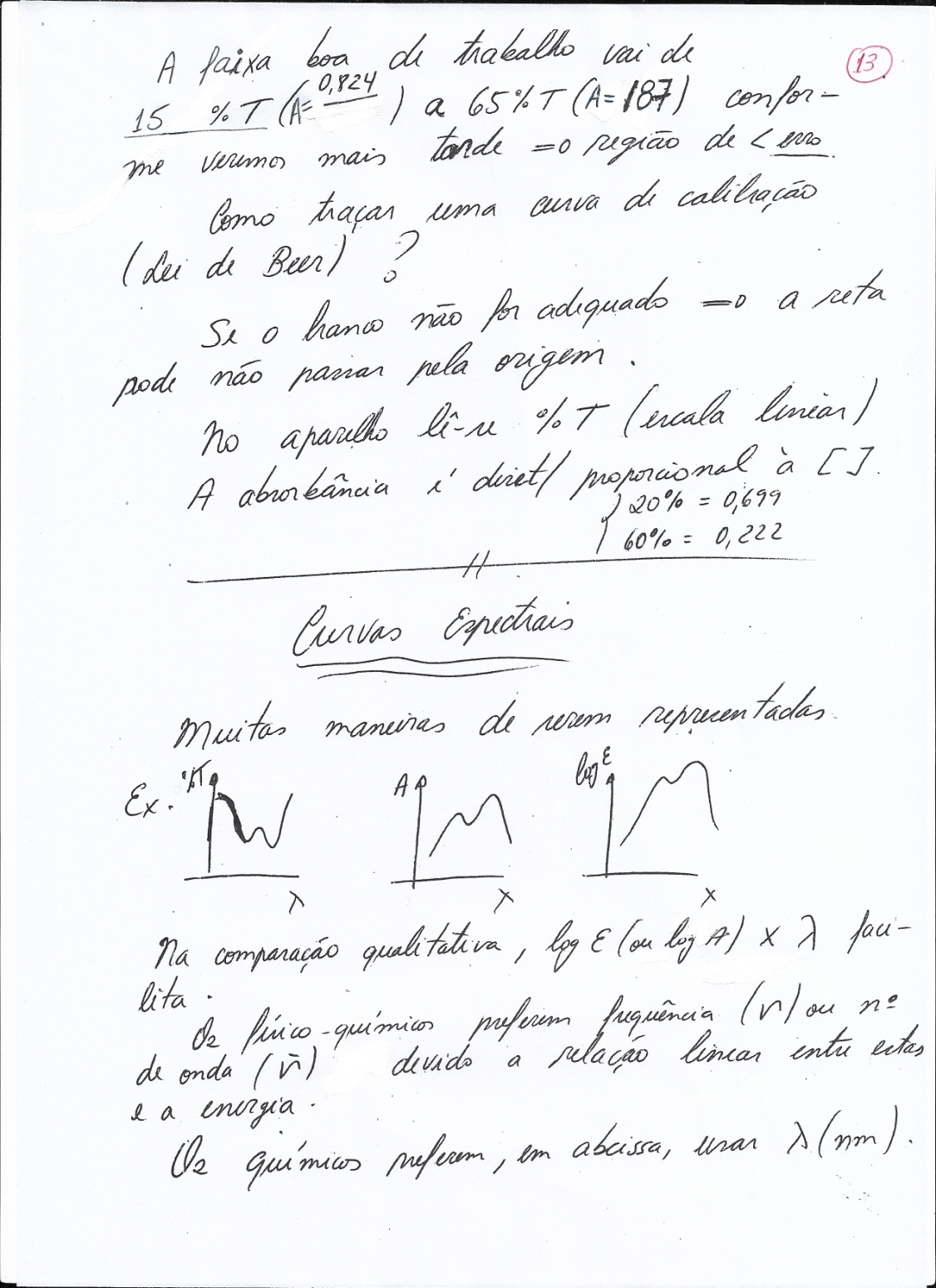 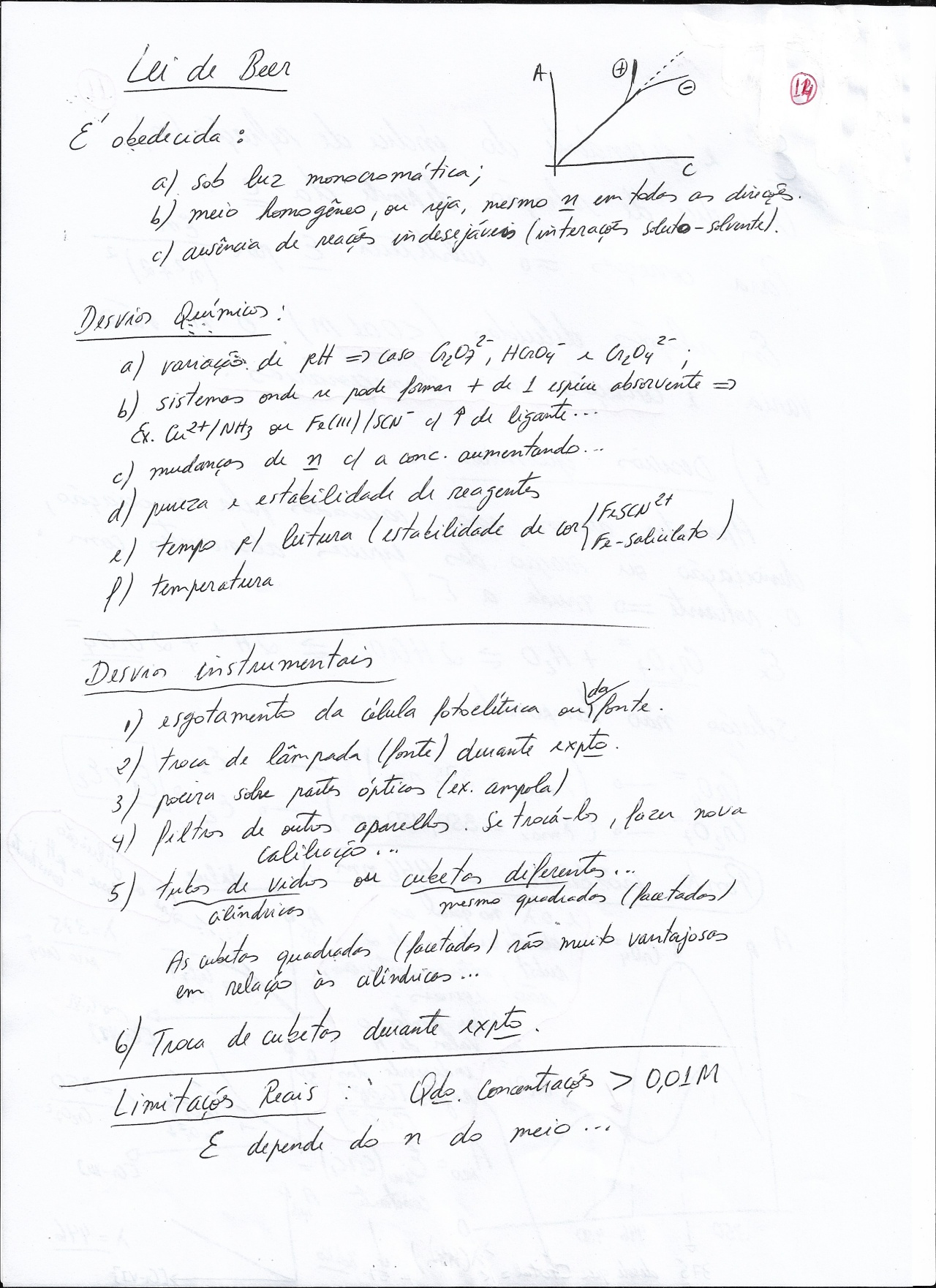 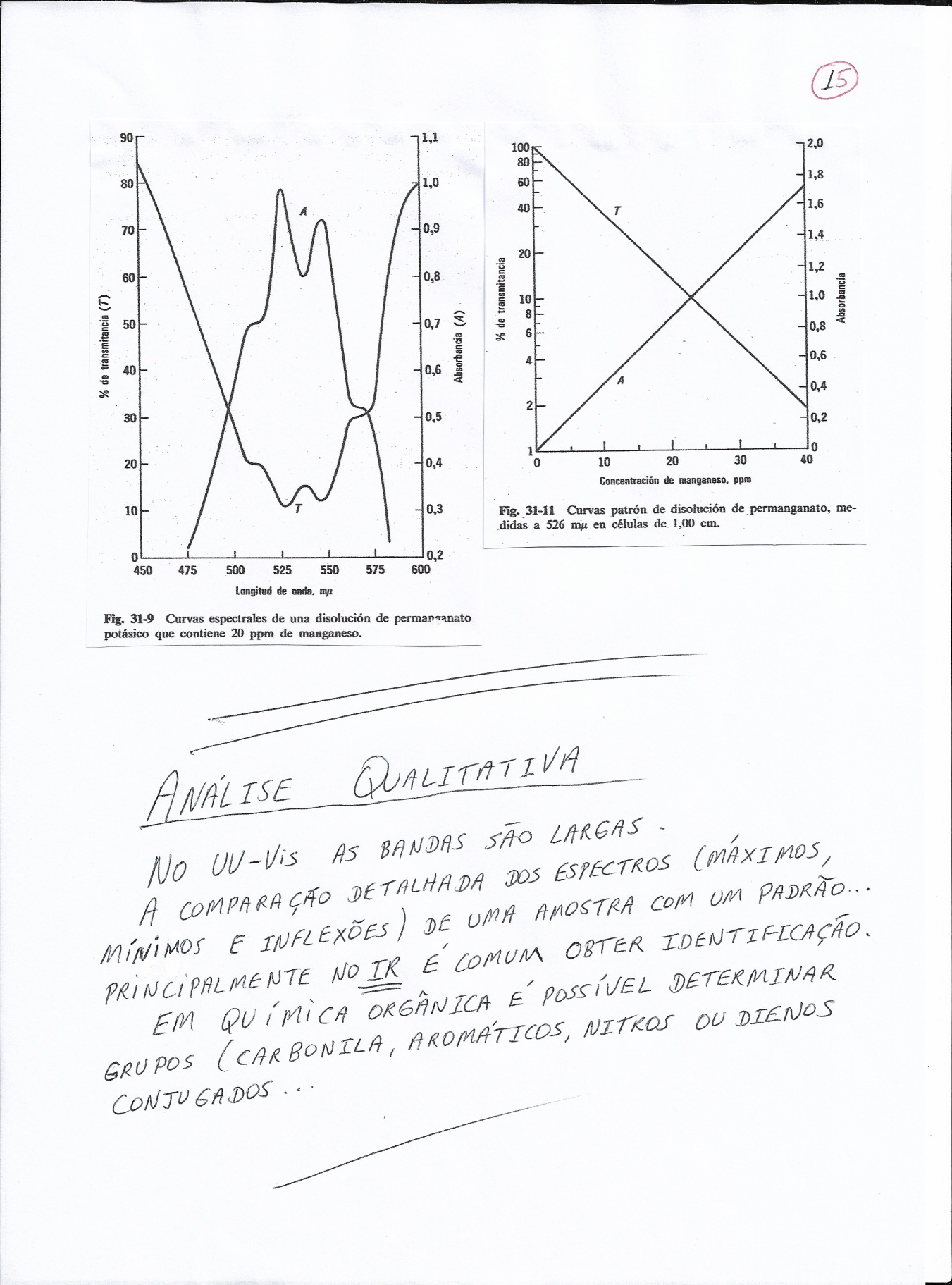 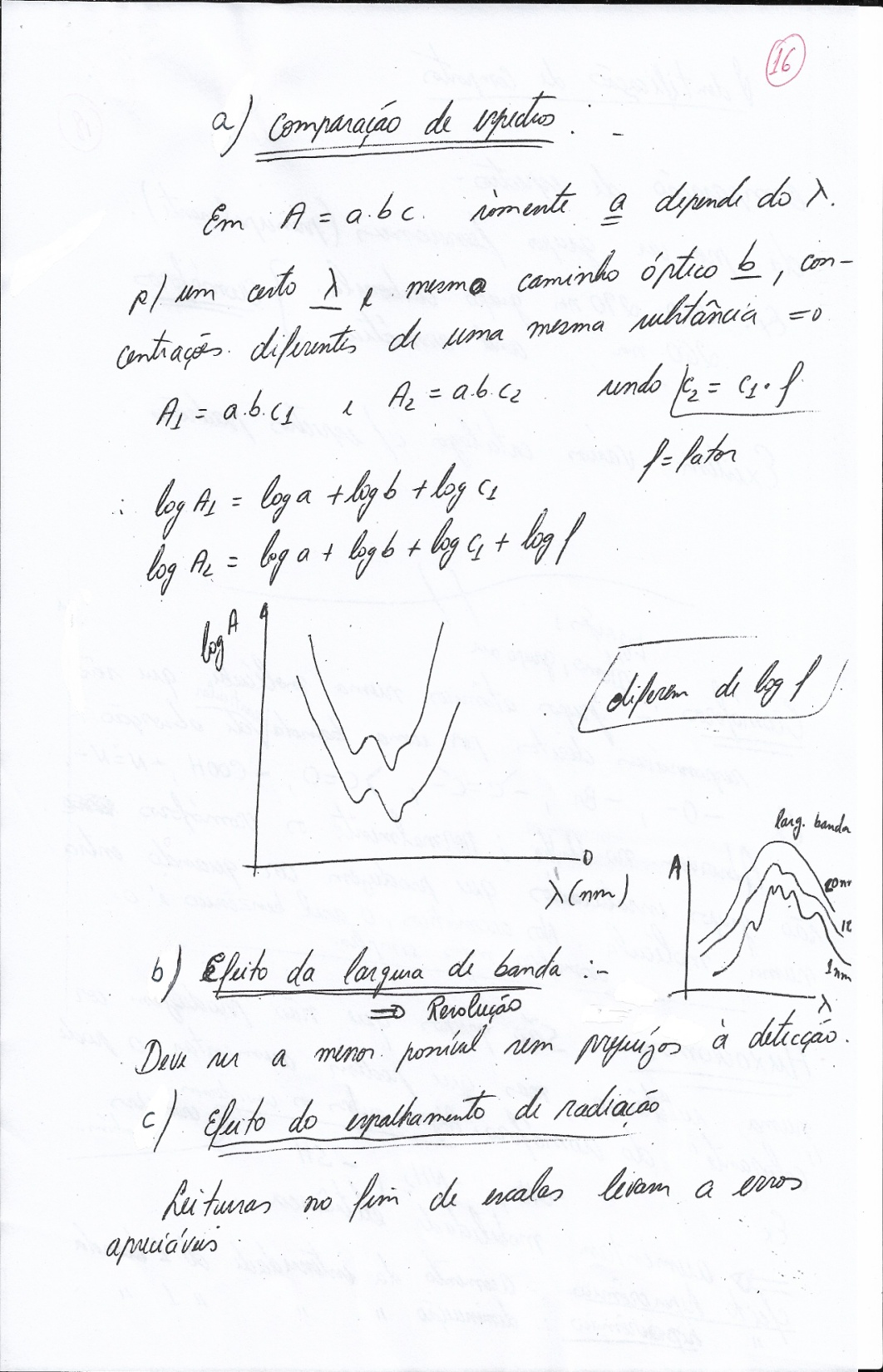 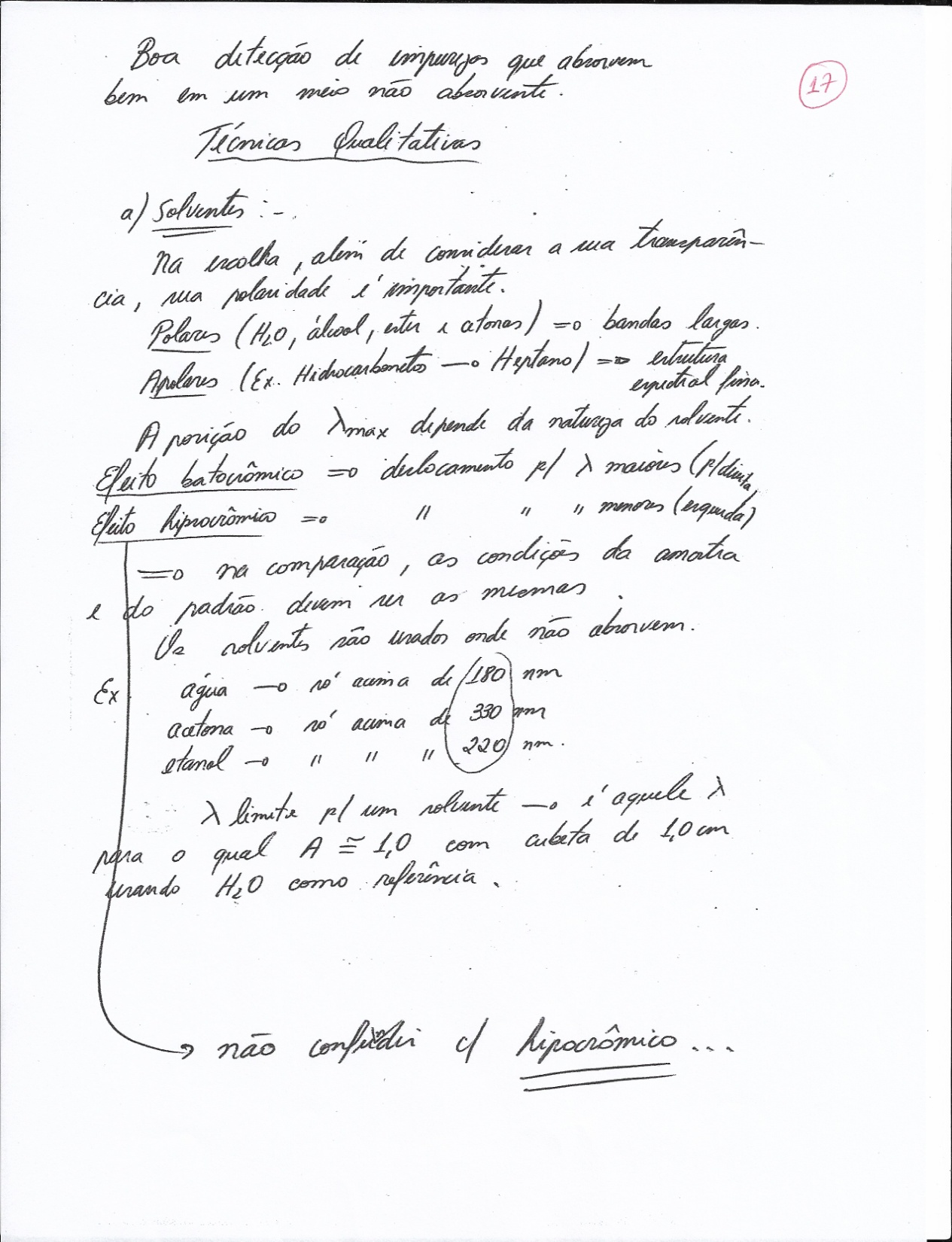 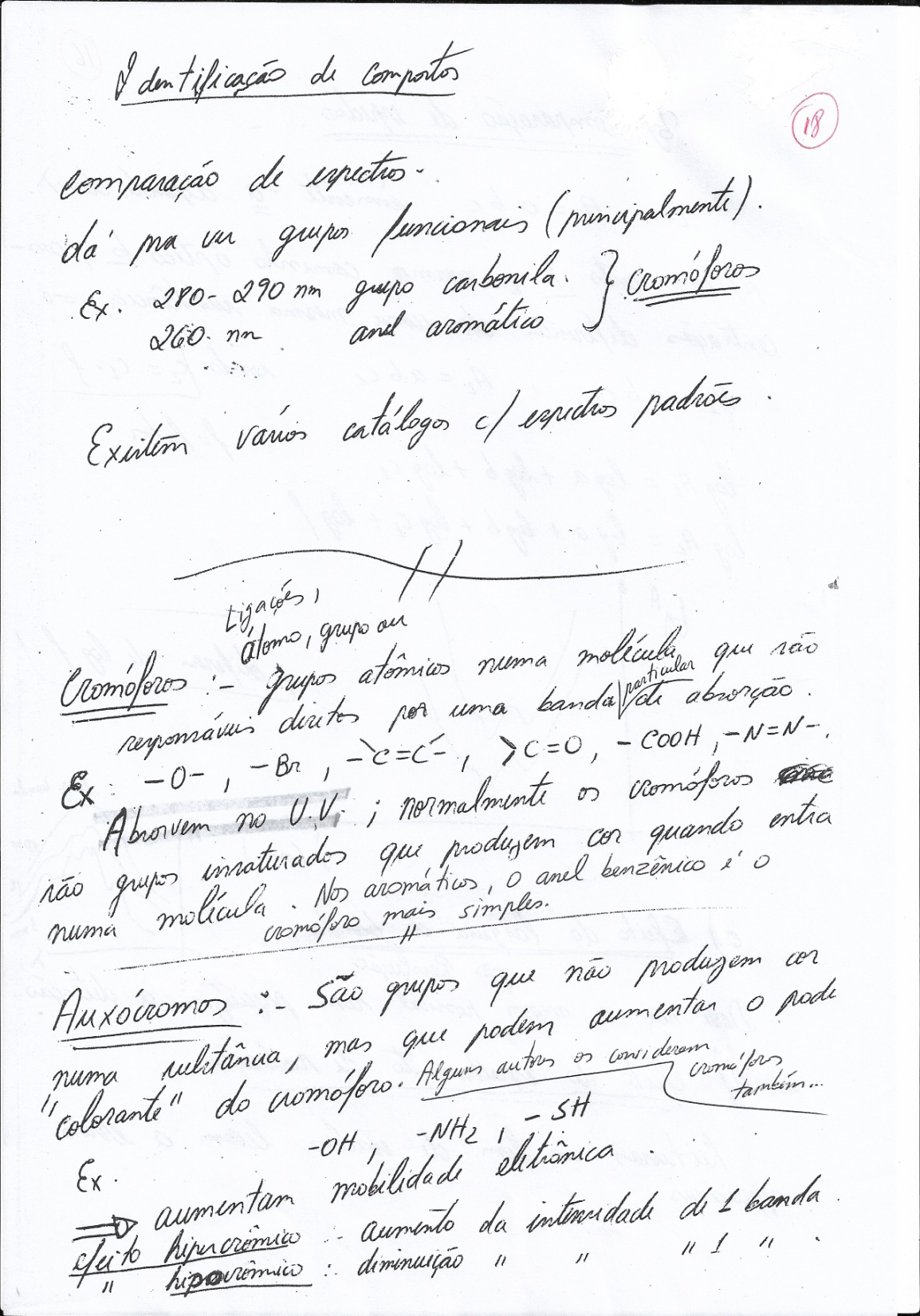 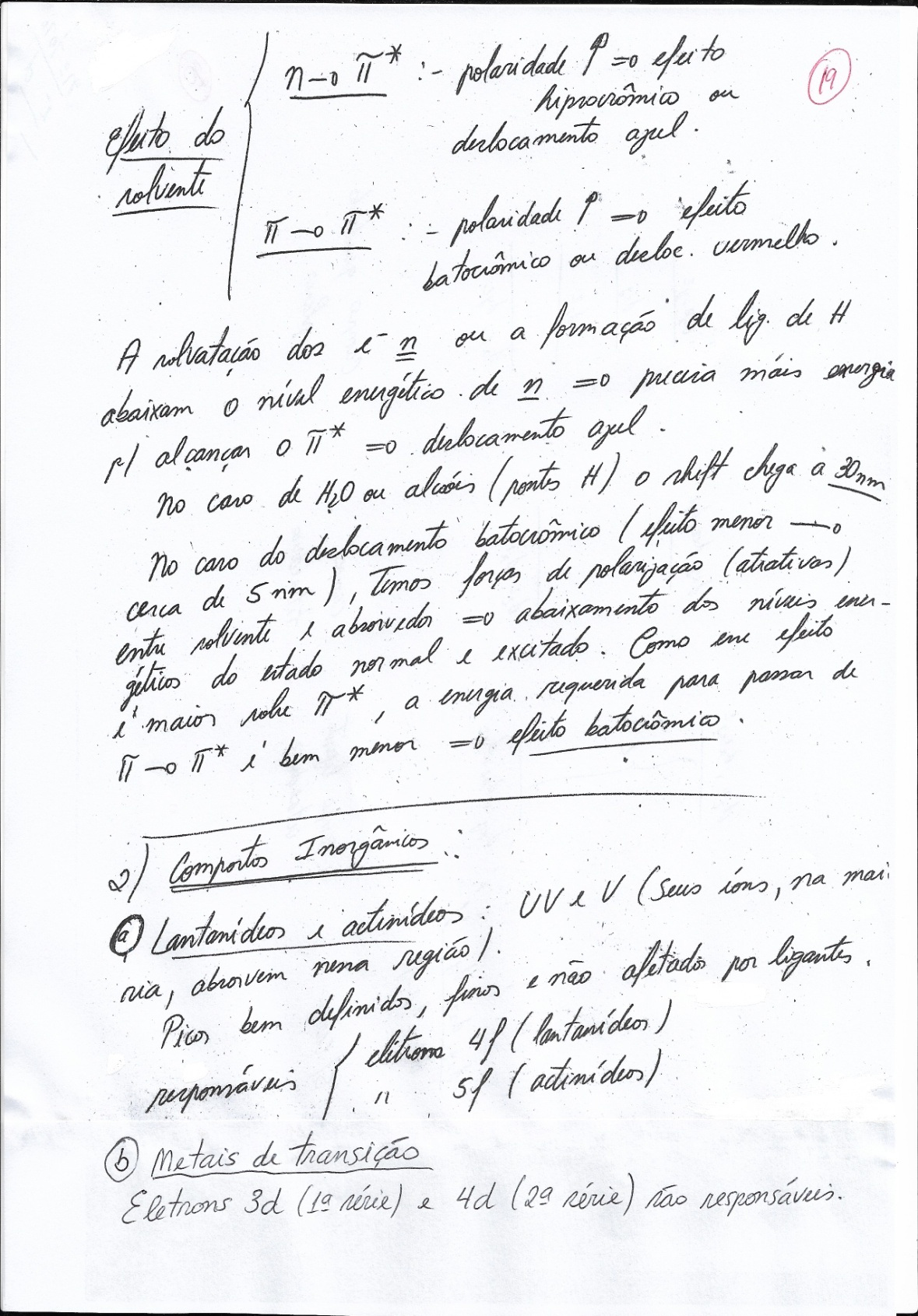 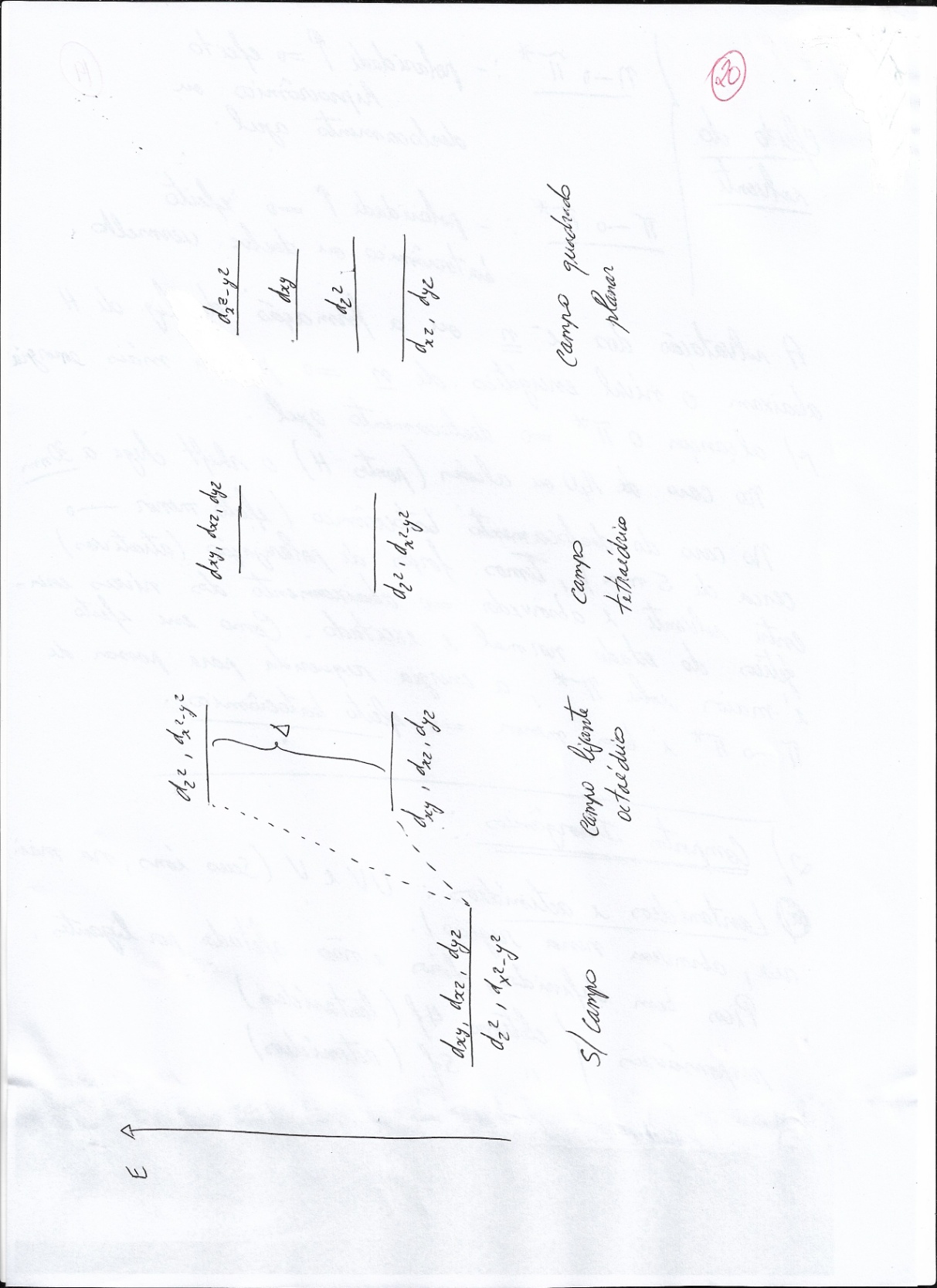 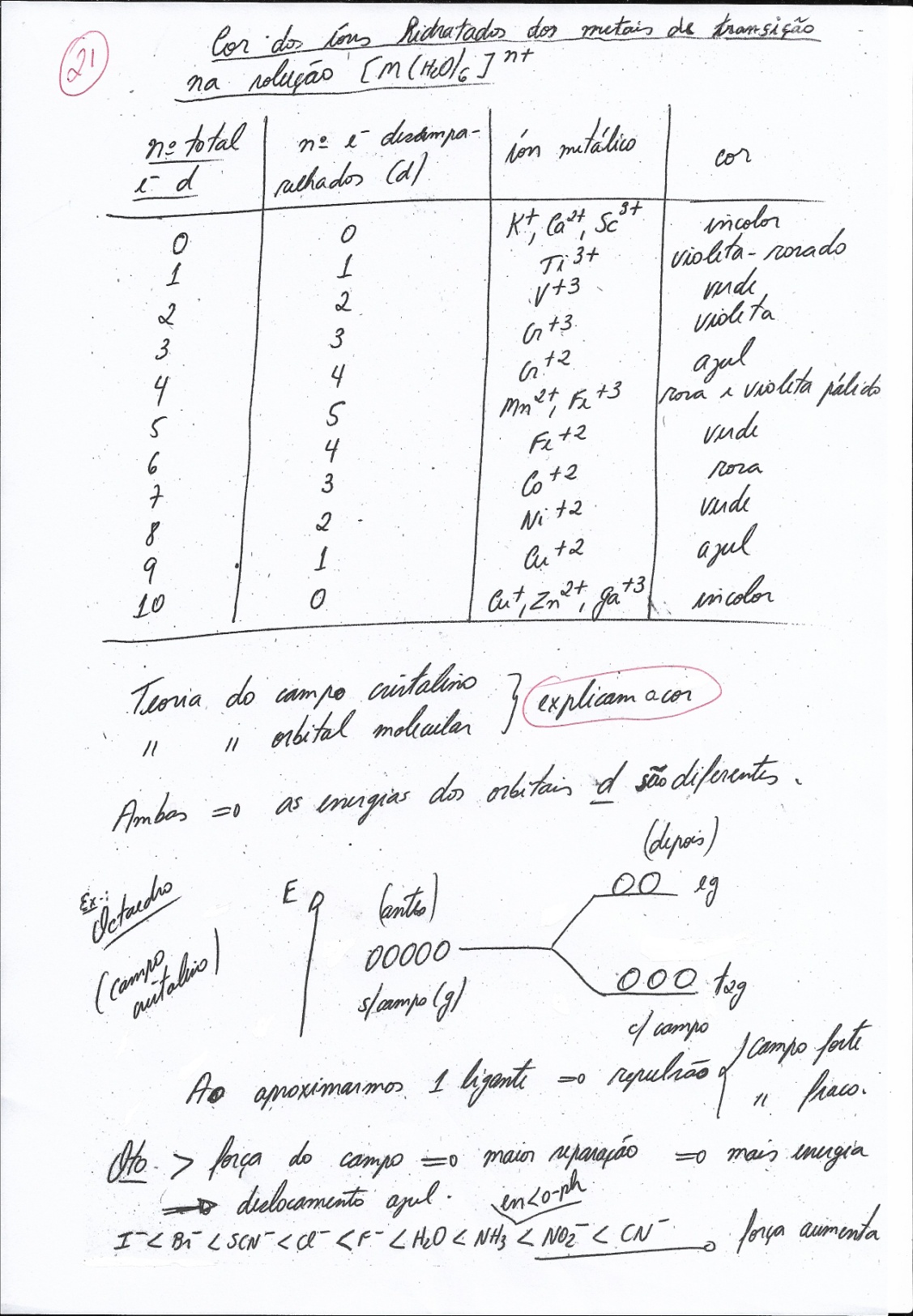 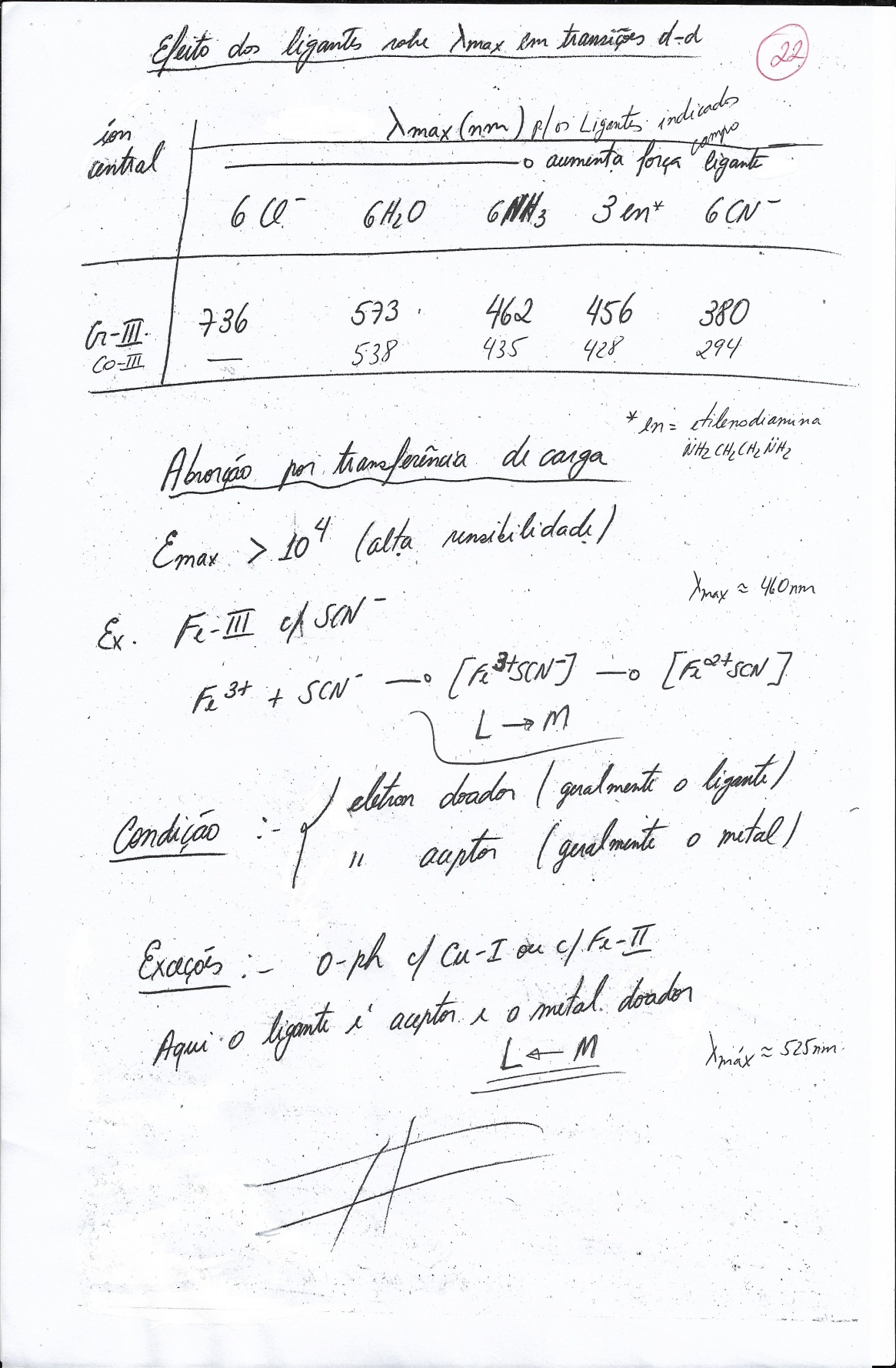